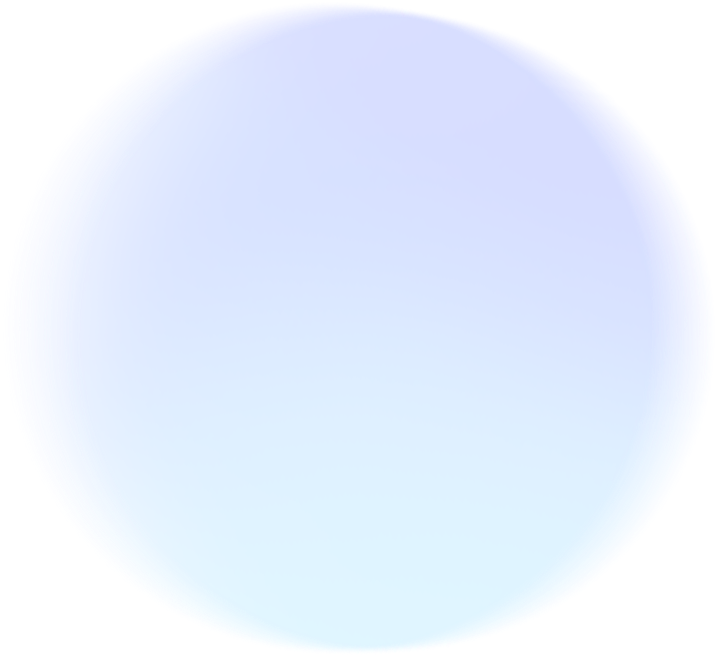 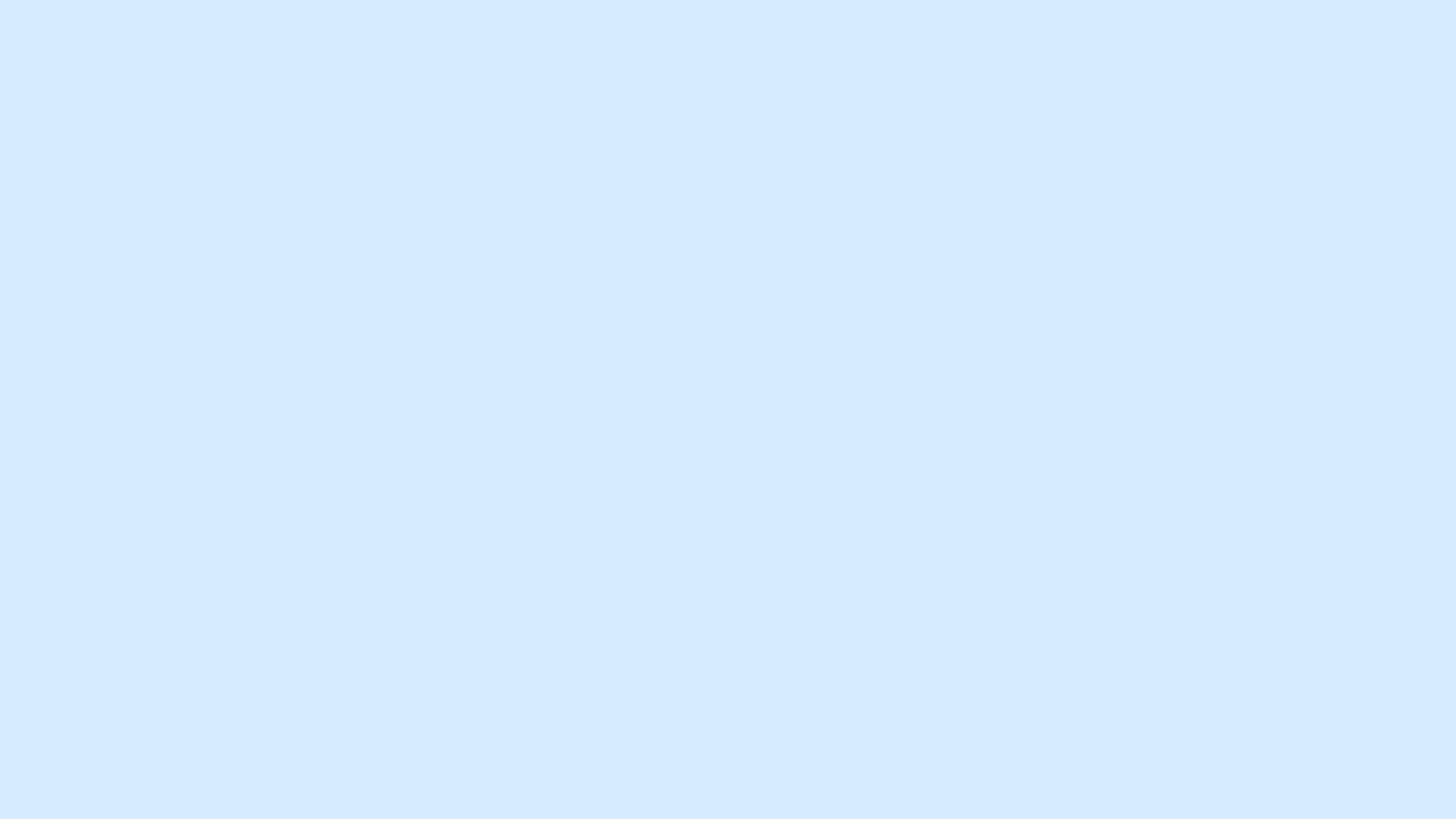 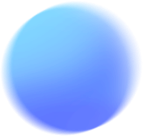 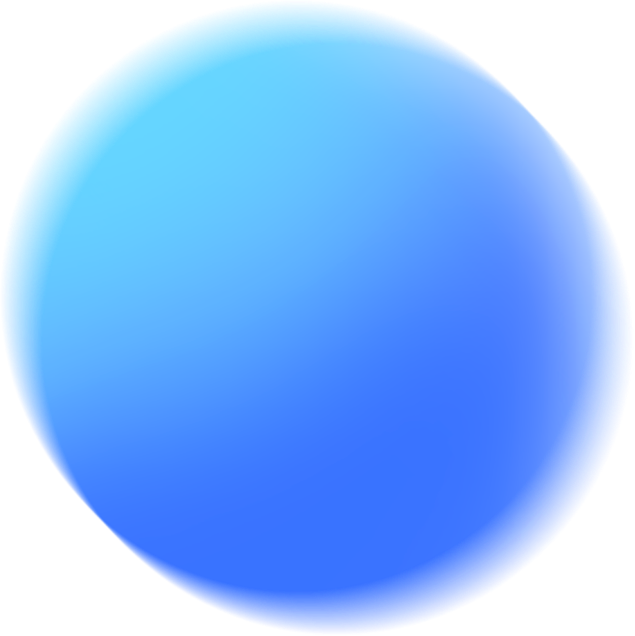 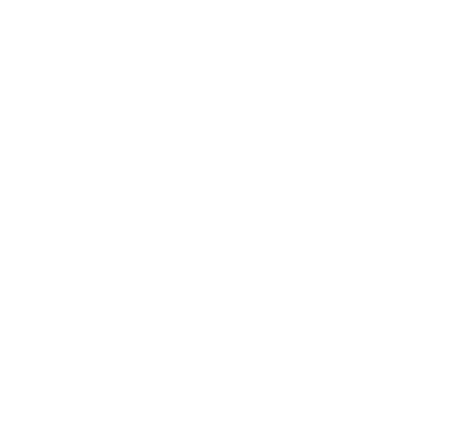 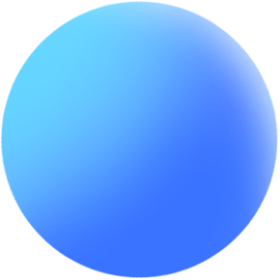 嘉祥县万张街道2022年政府信息公开工作年度报告解读
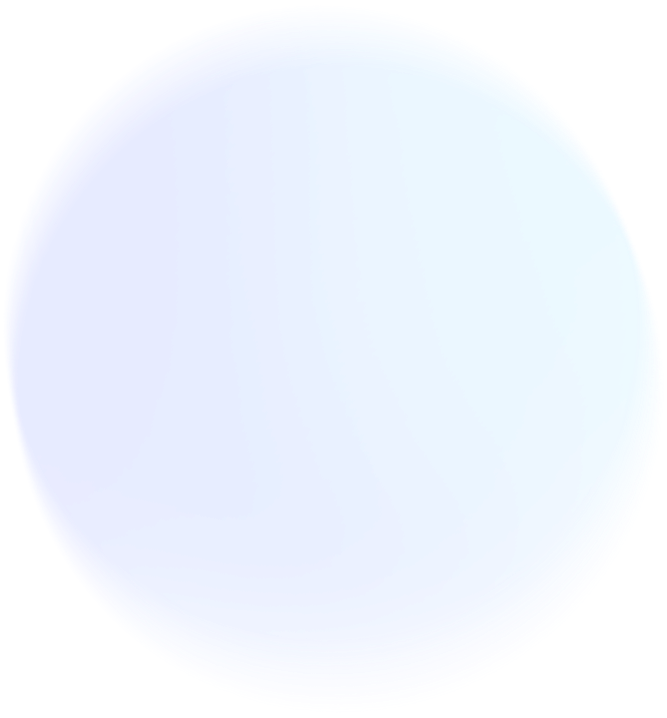 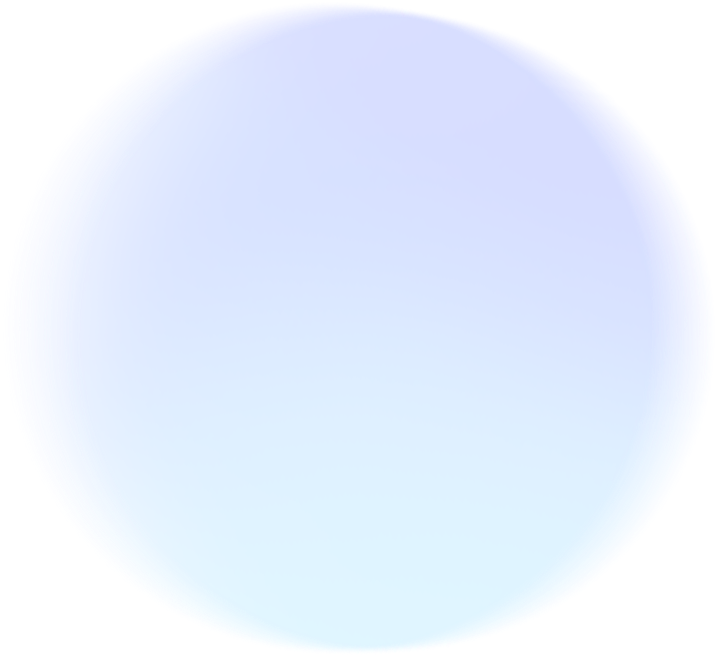 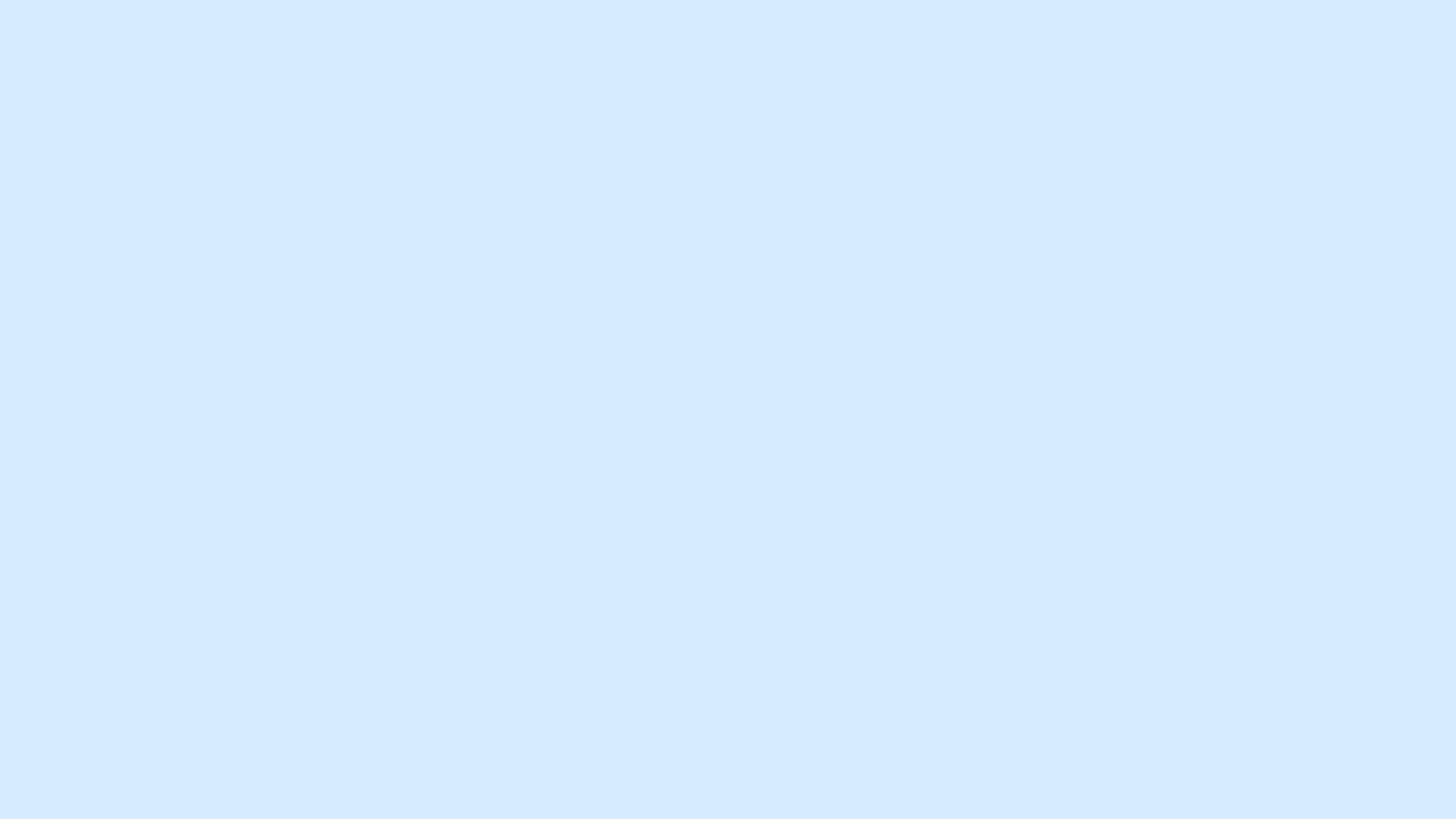 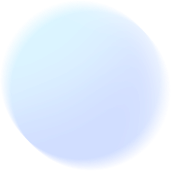 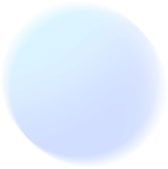 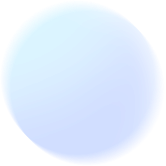 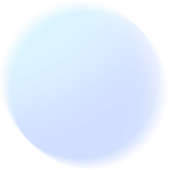 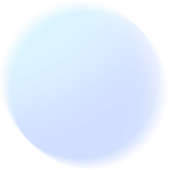 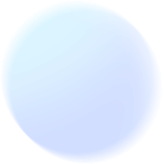 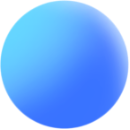 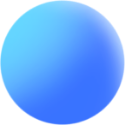 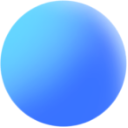 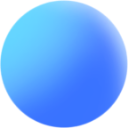 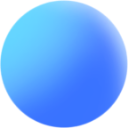 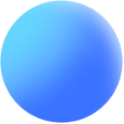 05
02
01
04
06
03
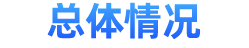 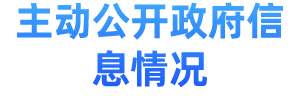 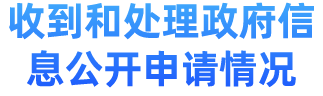 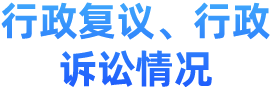 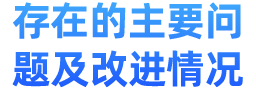 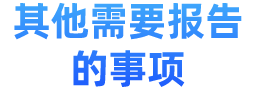 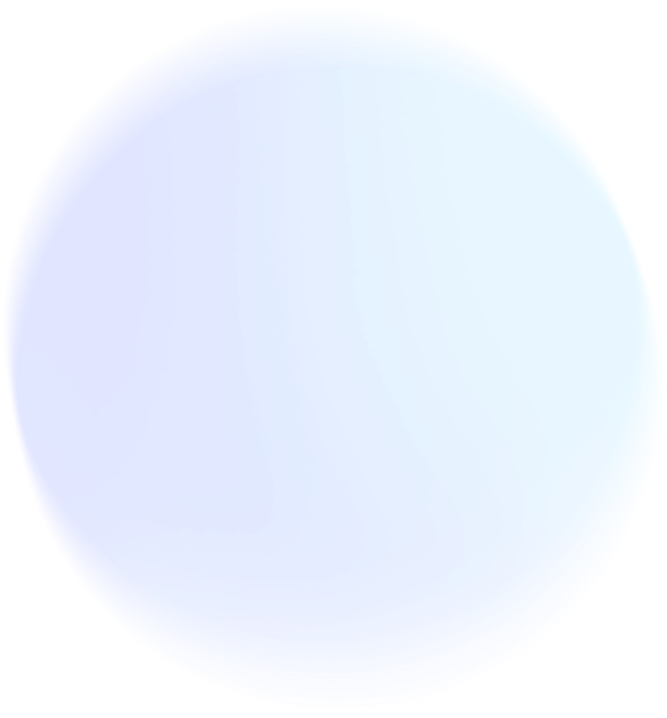 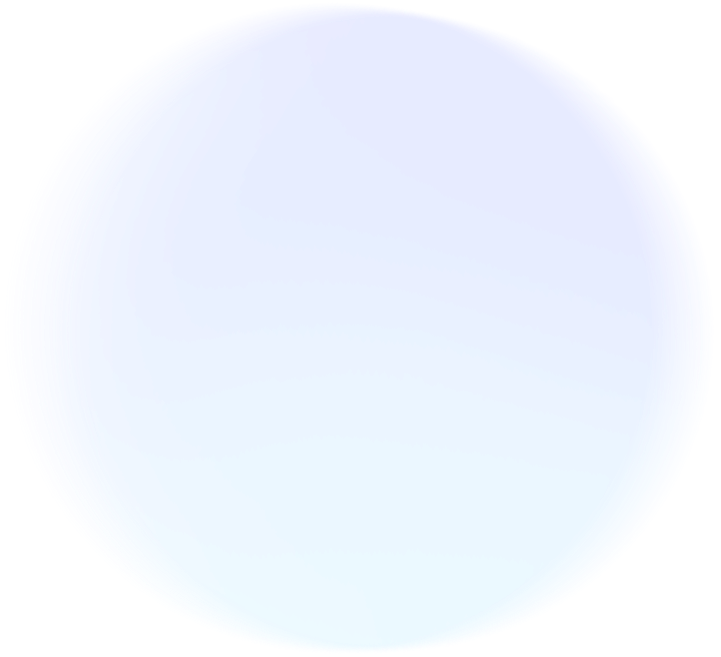 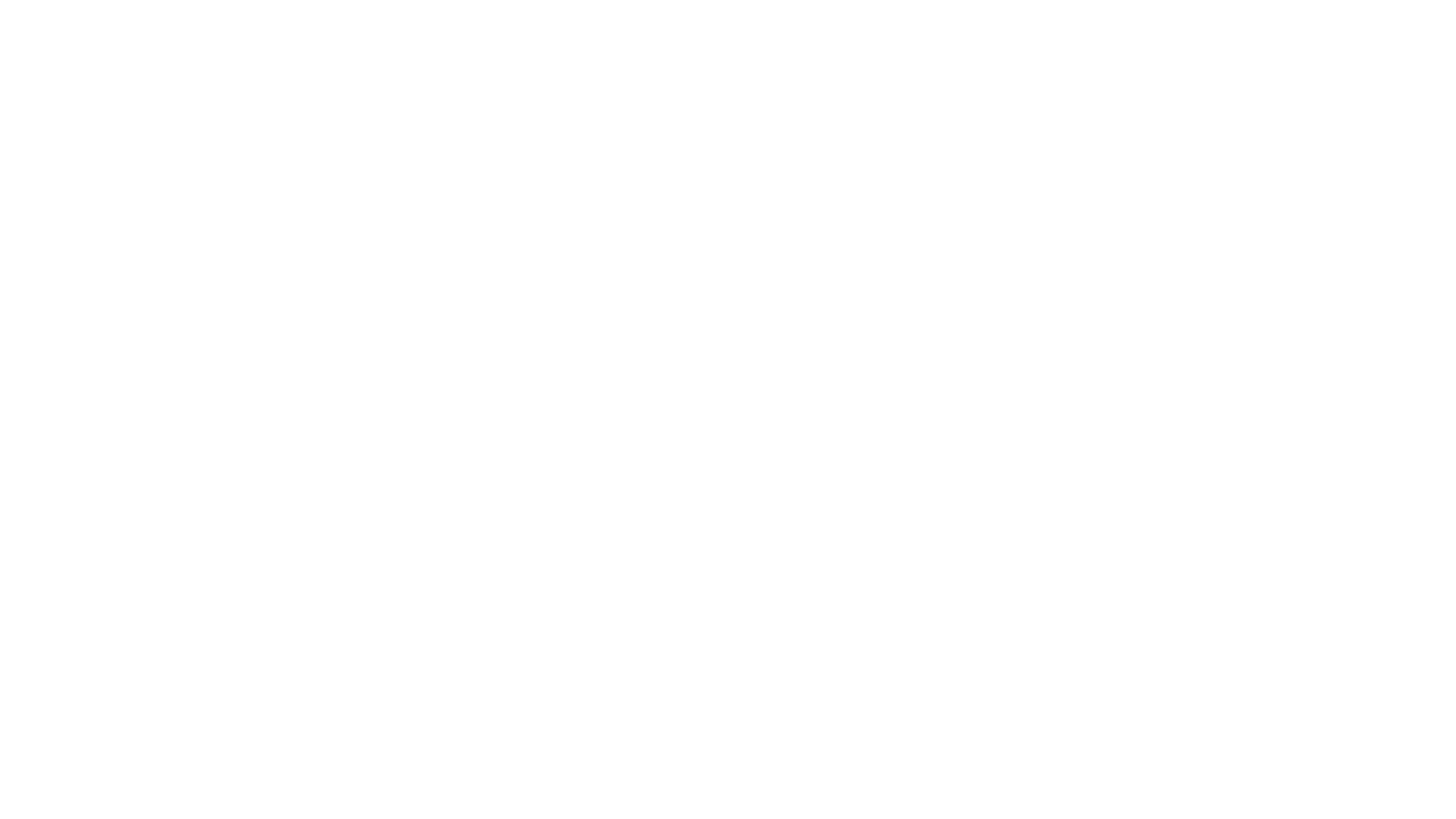 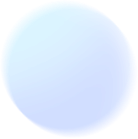 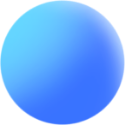 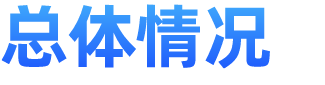 01
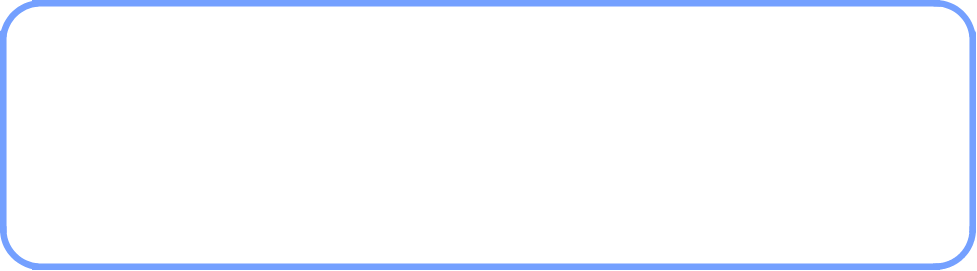 主动公开情况
一是调整完善机构职能信息。根据2022年人员调整及机构设置情况，及时公开万张街道的机构职能、机构设置、办公地址、办公时间、联系方式、负责人相关信息。二是及时更新街道工作。2022年，街道通过嘉祥县人民政府门户网站万张街道子网、“万张声音”微信公众号、学习强国等平台和各类媒体共主动公开政府信息51条，将街道新举措、新变化、新动态及时展现给更多的人，方便群众办事和接受社会监督。
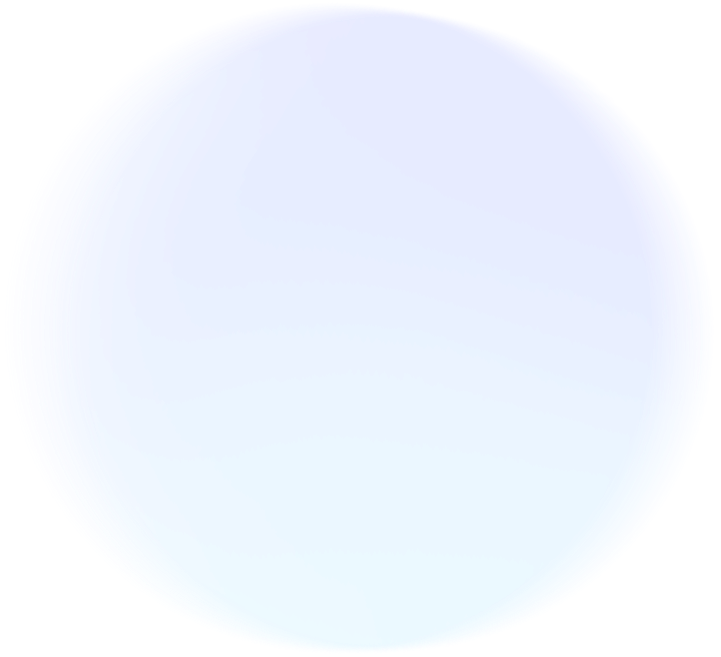 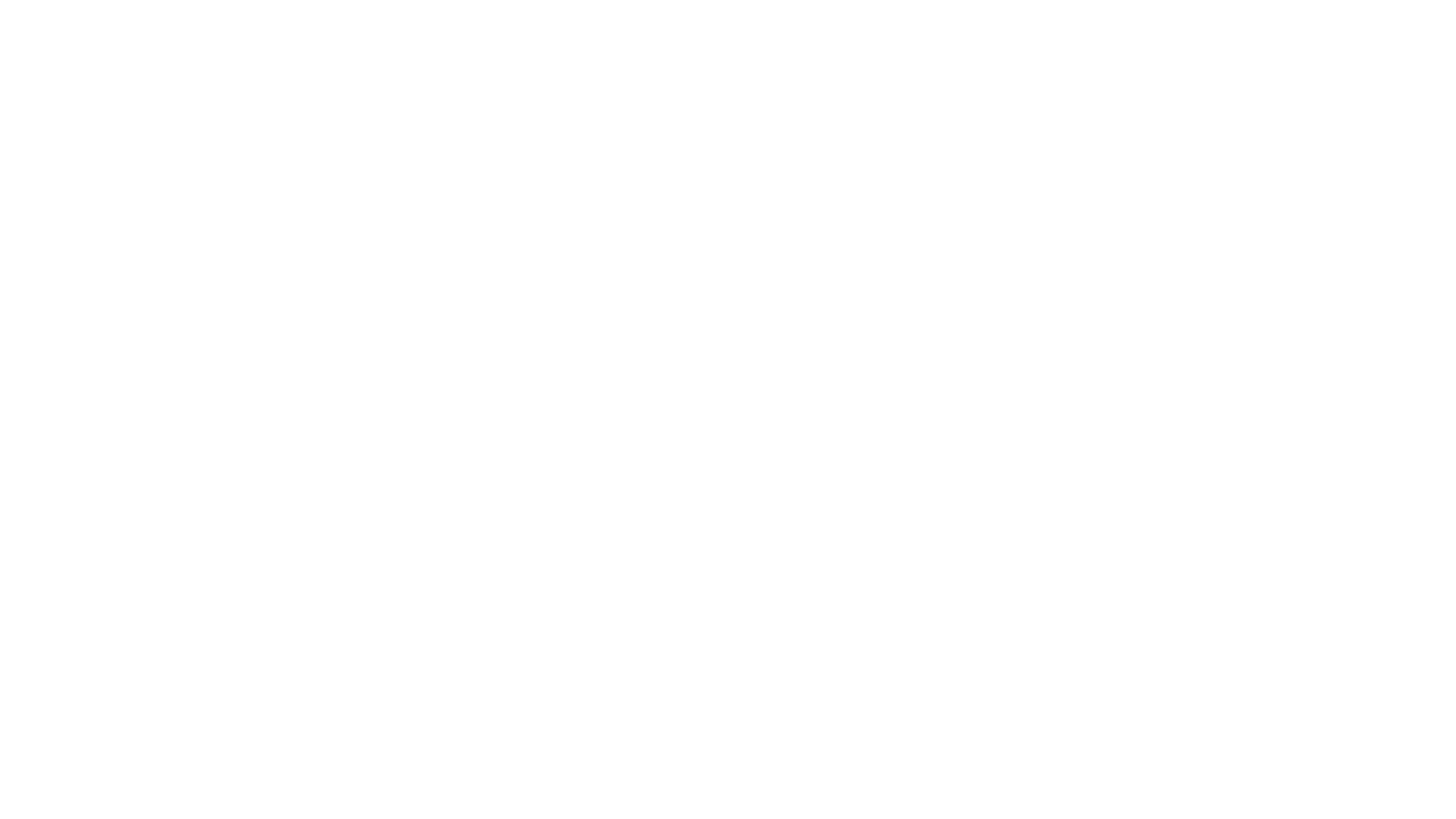 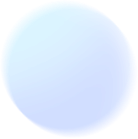 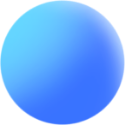 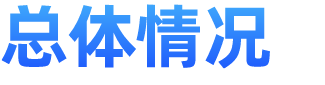 01
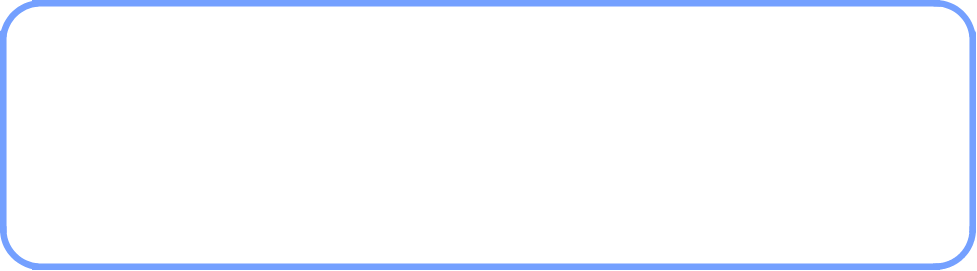 依申请公开情况
依申请办理工作更加规范，进一步优化了依申请工作流程，做好当面申请的接待、咨询和服务，加强依申请办理过程中与申请人的沟通交流，全面掌握申请人的诉求，有针对性地提高办理质量。2022年，未收到书面或其它形式要求公开政府信息的申请。
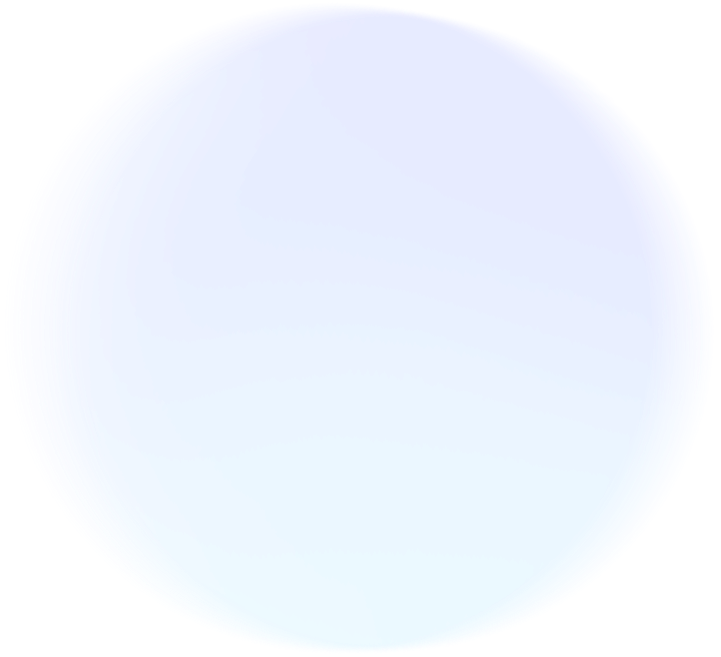 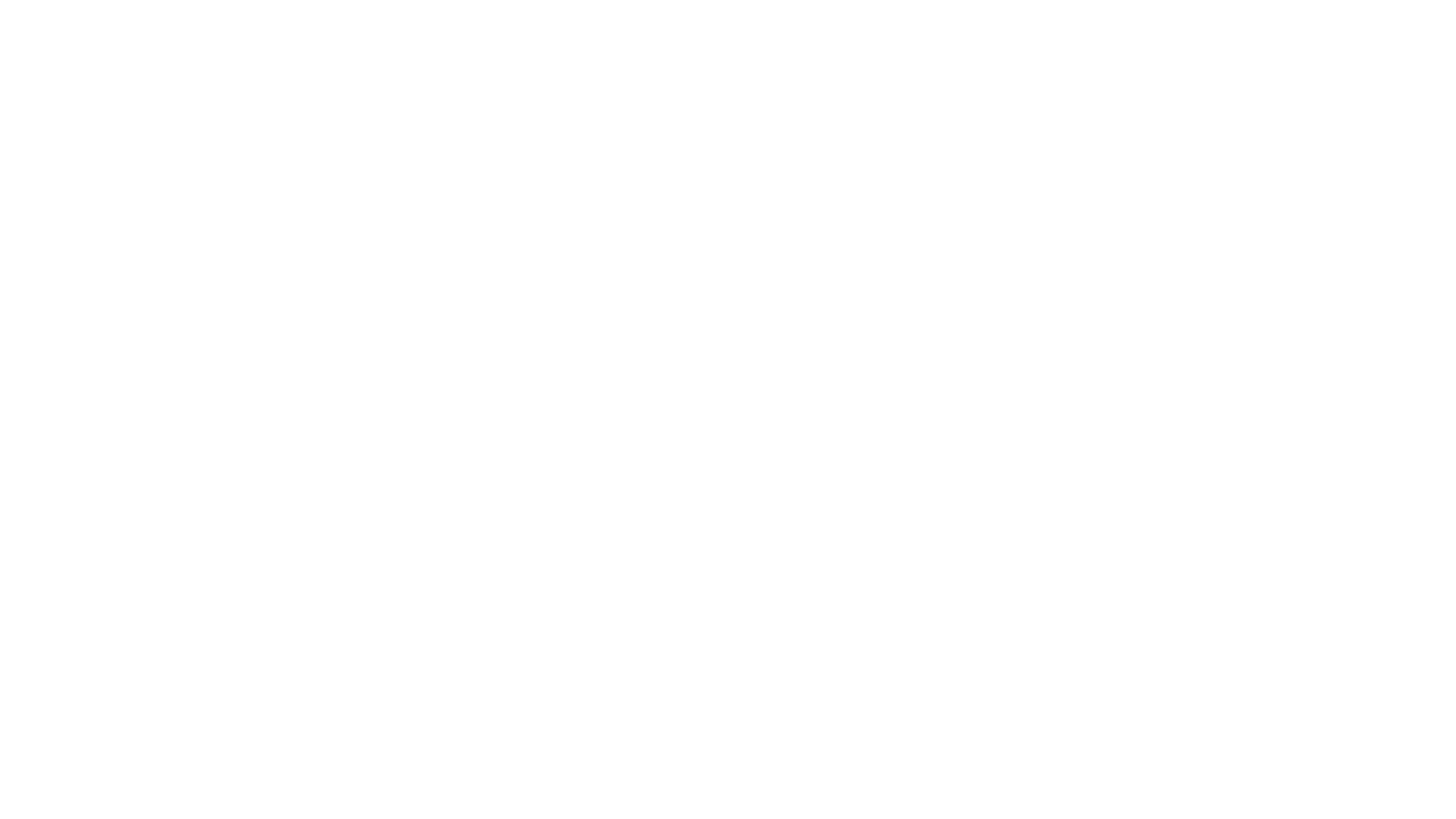 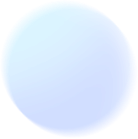 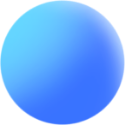 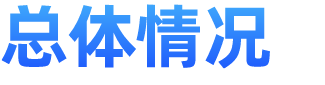 01
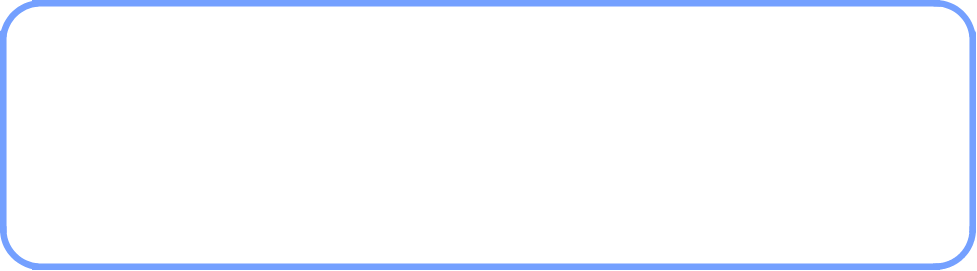 政府信息管理情况
一是政府信息管理制度建设情况。由党政办公室负责政府信息公开工作，指定专人确保信息及时更新、公开，严格遵守遵循依法规范公开原则，真实、准确、及时发布信息。二是完善工作机制，坚决履行公开审核、保密安全制度。对于拟公开的信息要做到审核严密，不允许出现错字漏字、内容准确有效、表述规范、可公开，并且责任到人，做到谁公开谁负责。三是拓宽信息公开渠道。街道办事处日常工作主要由“万张声音”公众号等发布，重要信息、紧急信息、公告信息由政府信息公开管理系统，做到重要信息专题报，紧急信息马上报，日常信息集中报。
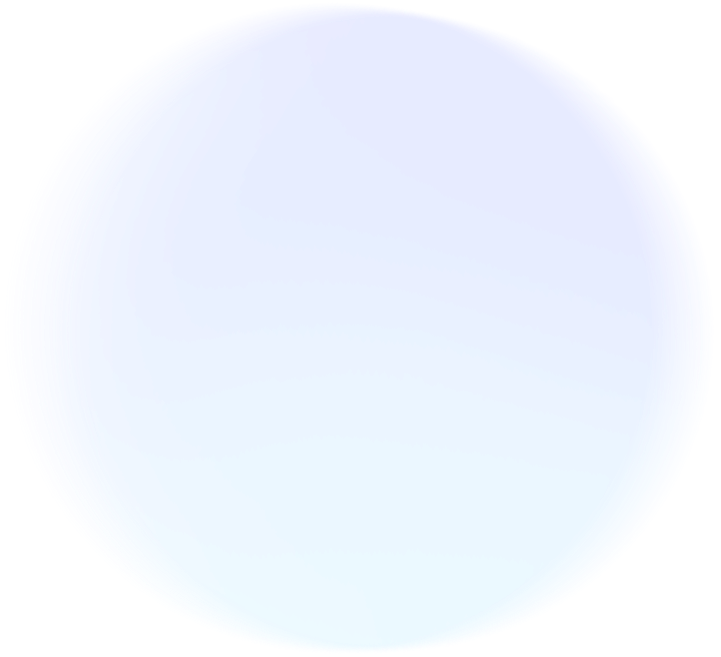 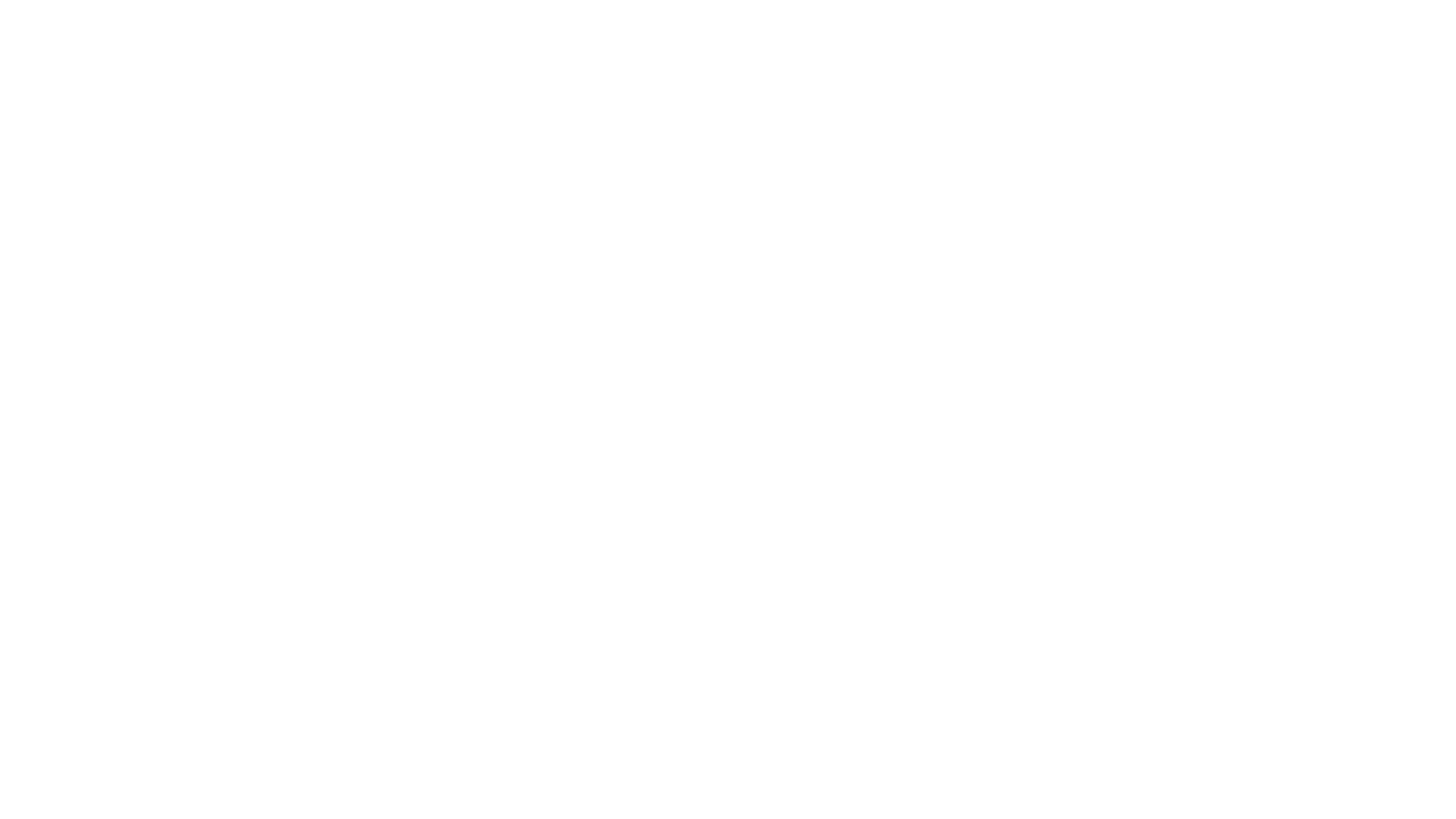 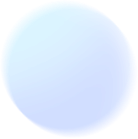 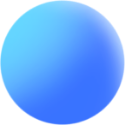 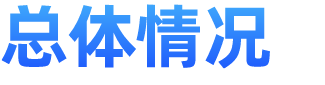 01
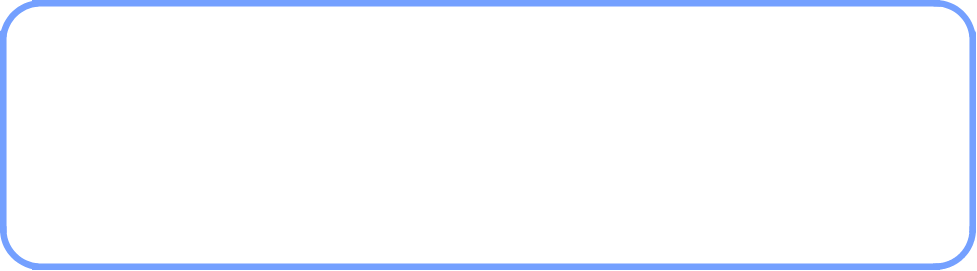 政府信息公开平台建设情况
万张街道以县政府门户网站为政府信息公开平台，未开设微博、微信公众号等信息公开平台，政府信息公开工作由专人负责，按时间要求及时更新工作动态，不断丰富工作内容。
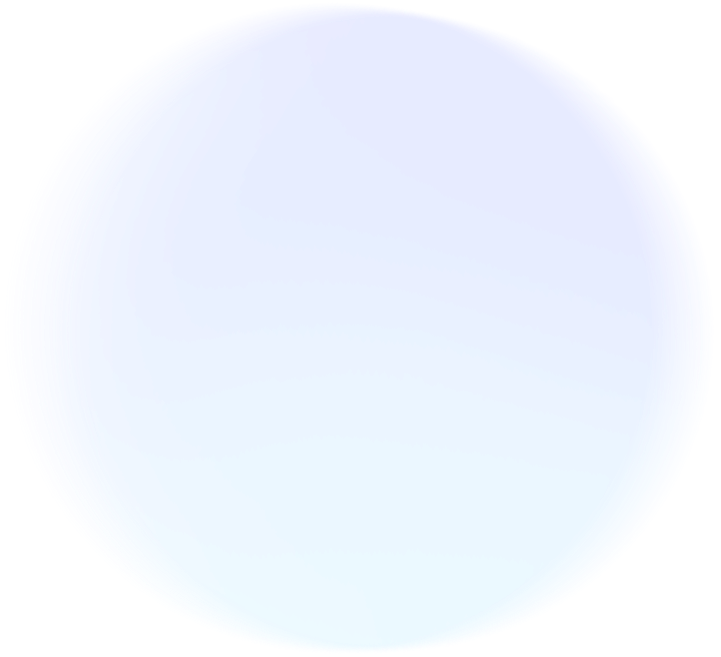 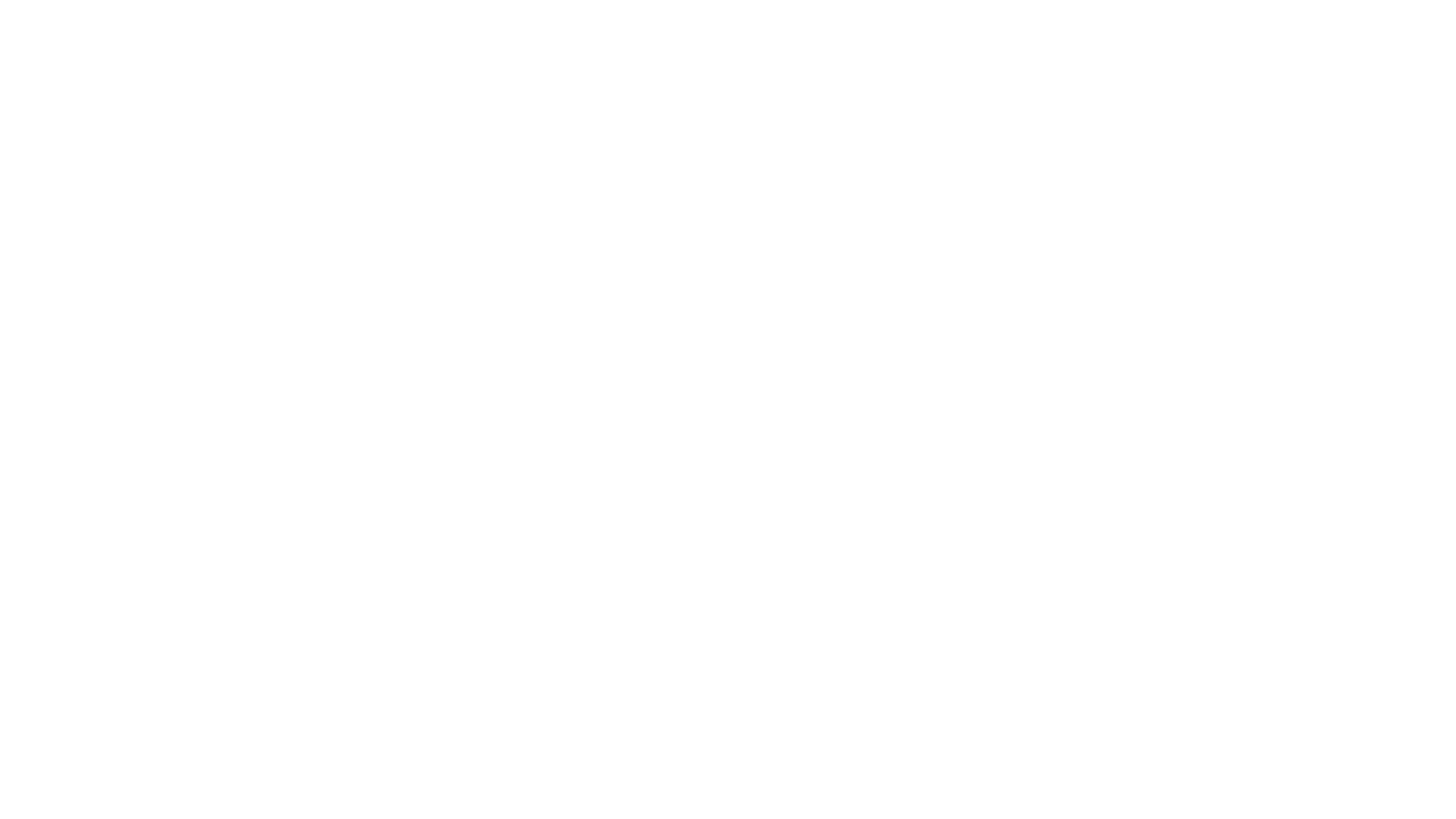 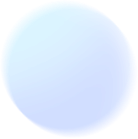 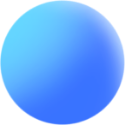 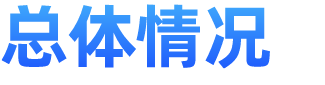 01
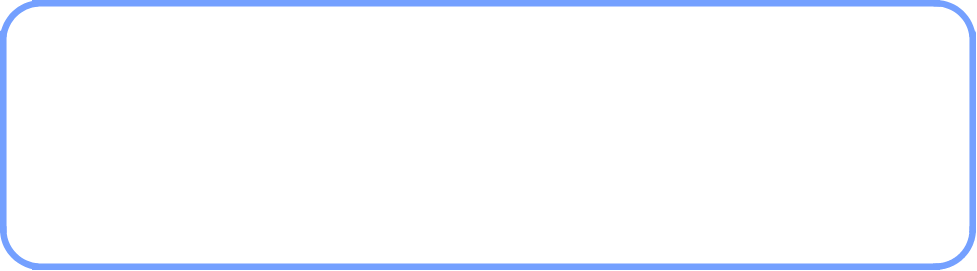 监督保障情况
万张街道高度重视政府信息公开工作，及时调整政务公开工作人员，确保工作不断档。并且定期对政府公开信息进行监督检查，明确政府信息公开工作责任，确保政府信息公开及时准确。
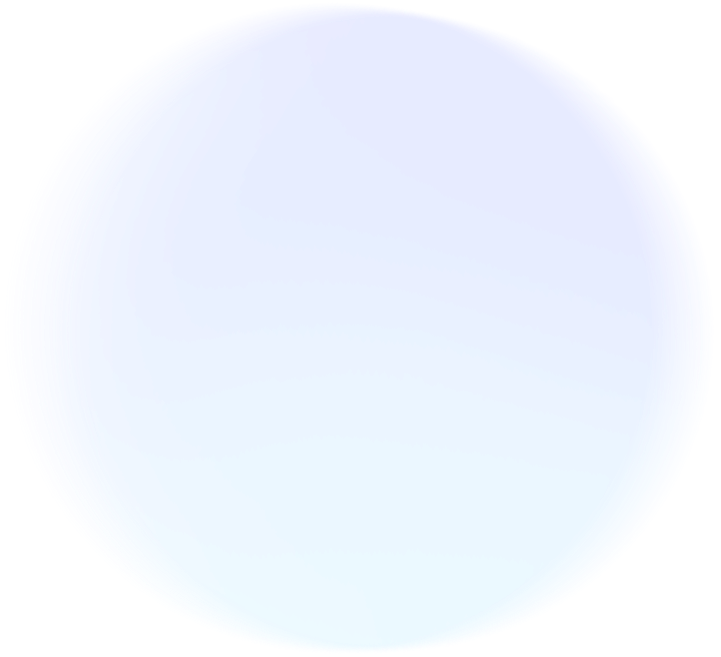 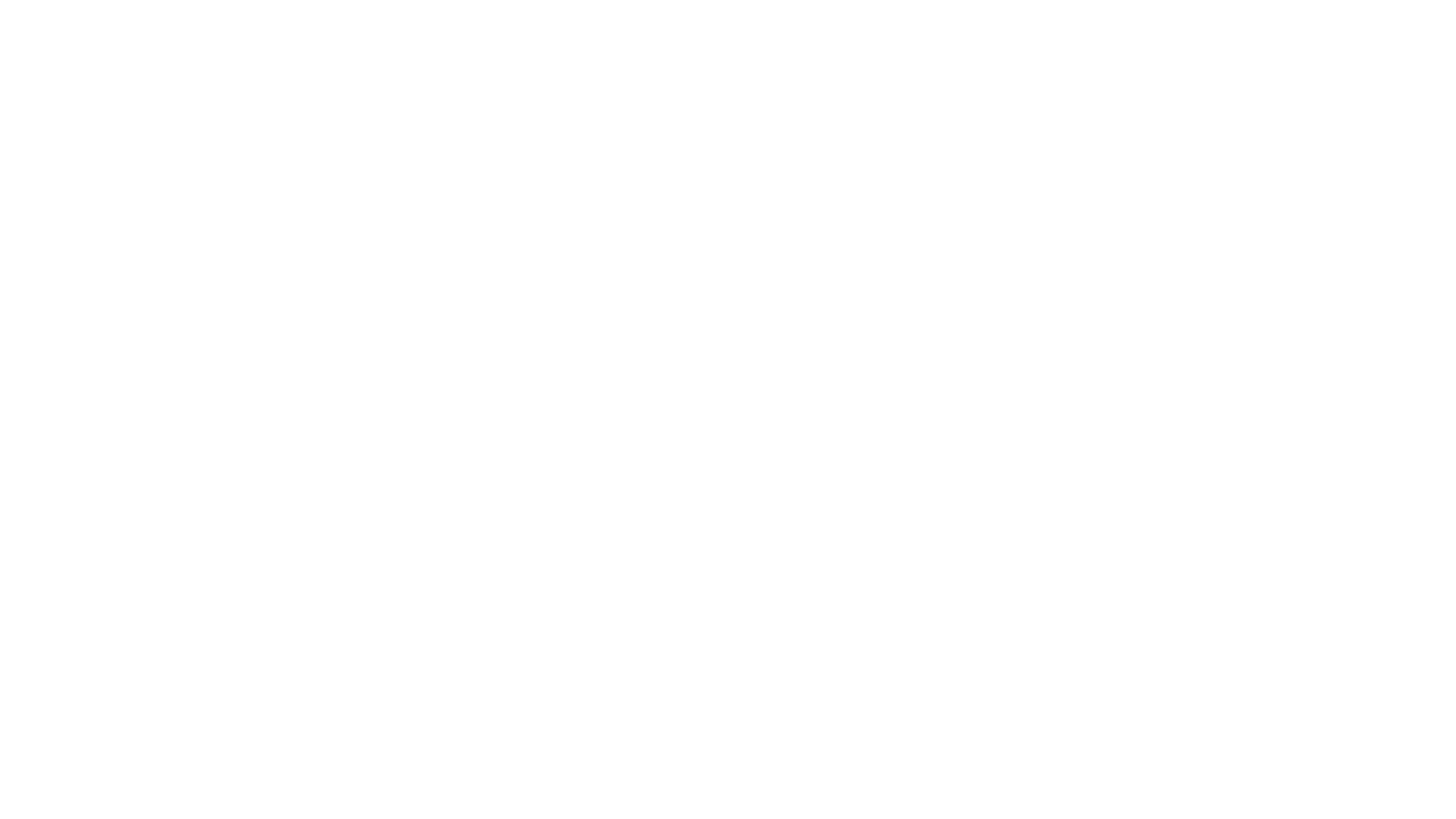 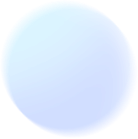 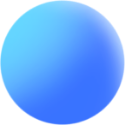 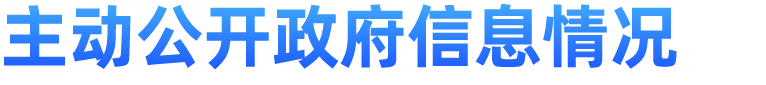 02
行政规范性文件
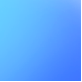 01
2022年制发0件，废止0件，现行有效0件。
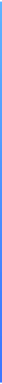 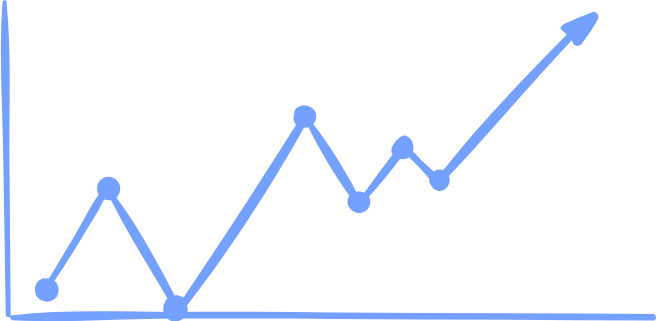 行政许可、行政处罚、行政强制
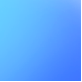 02
2022年处理决定0件。
行政事业性收费
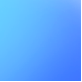 03
2022年未收取行政事业性收费。
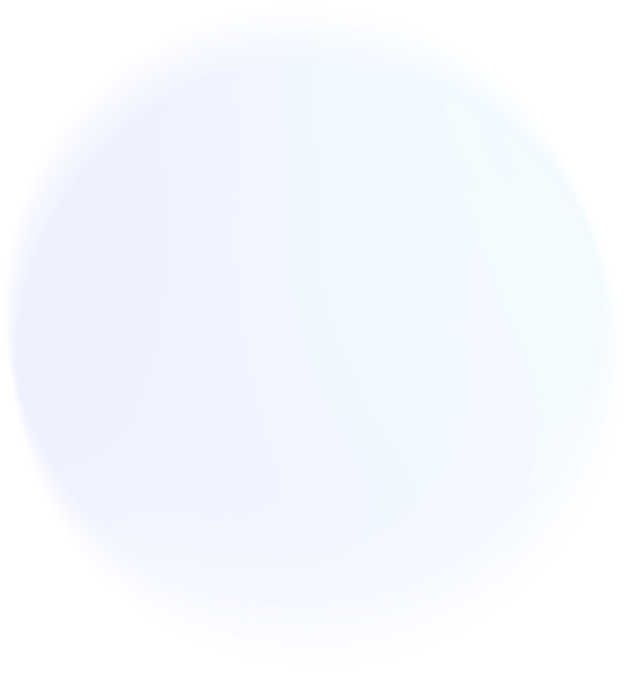 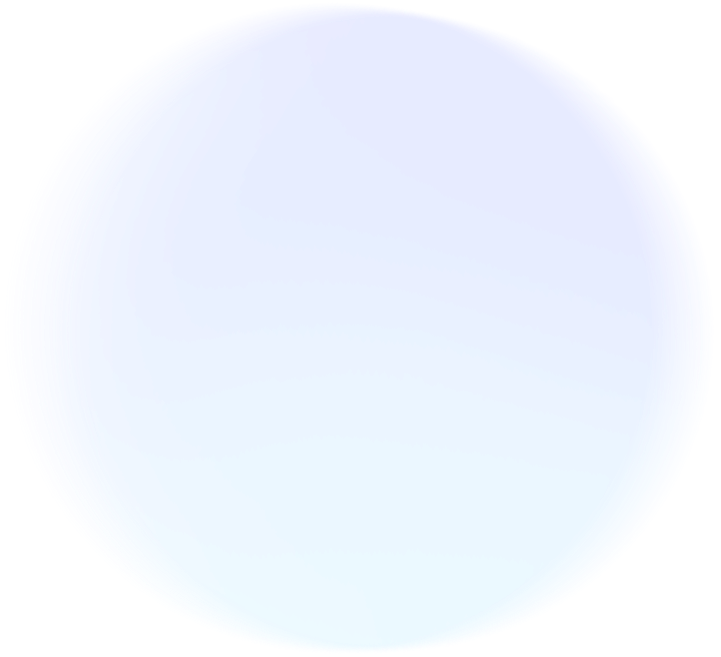 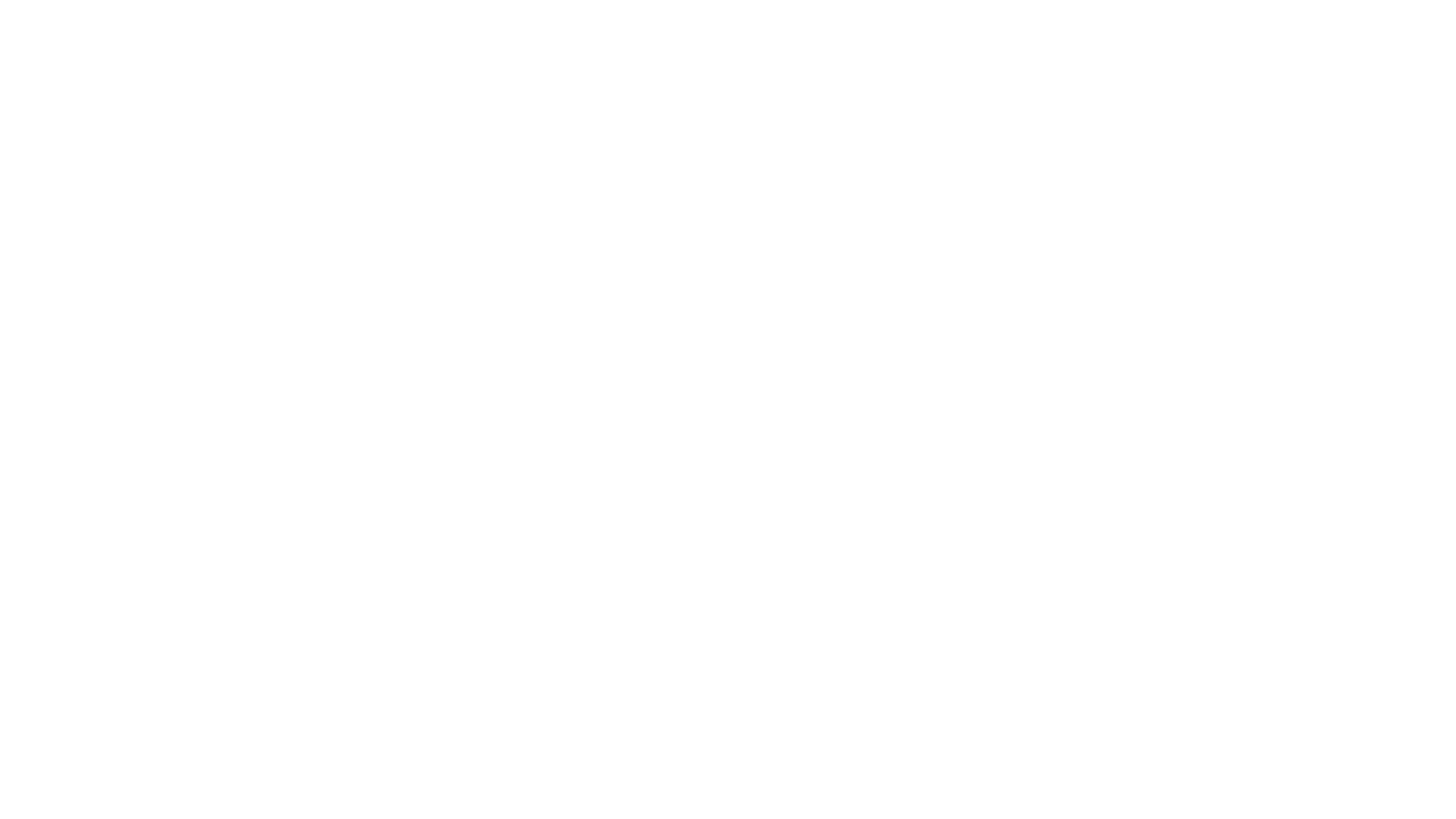 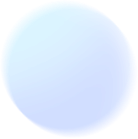 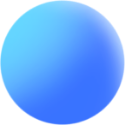 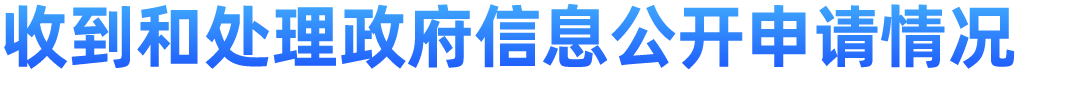 03
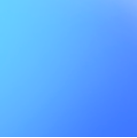 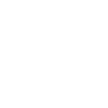 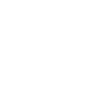 新收政府信息公开申请数量0件，予以公开0件。
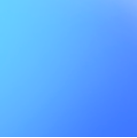 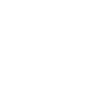 结转下年度继续办理0件
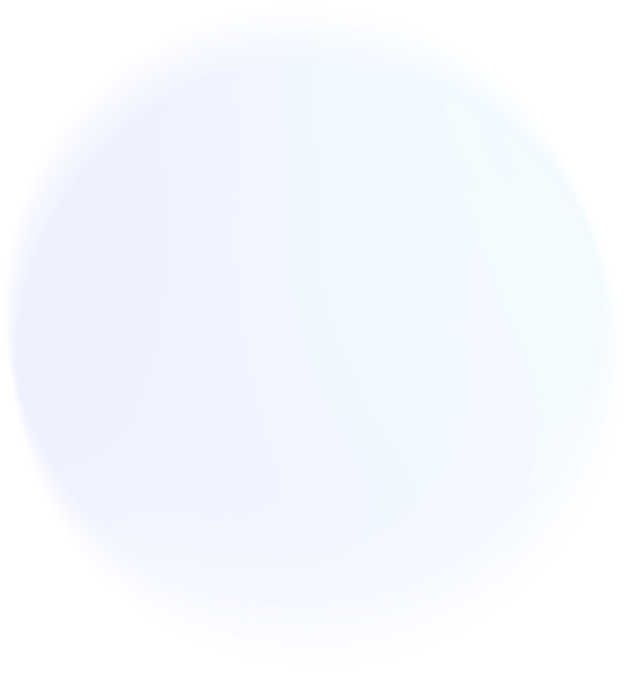 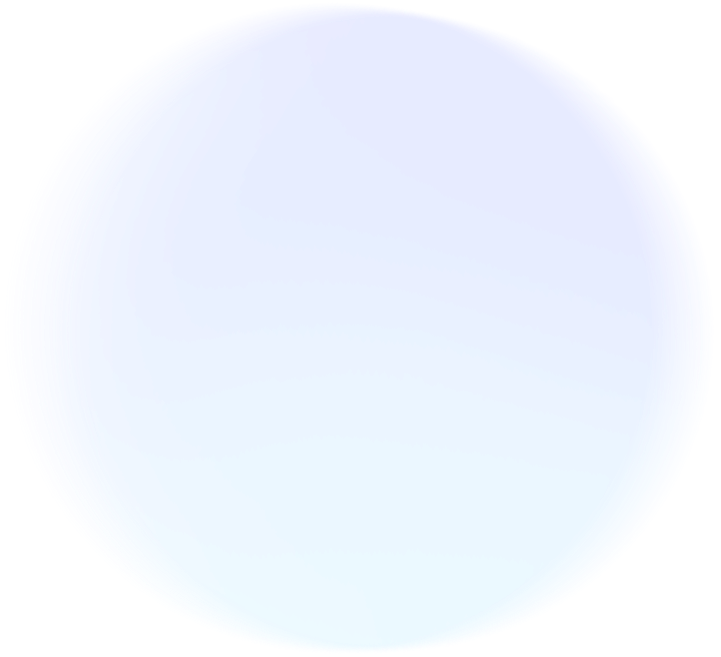 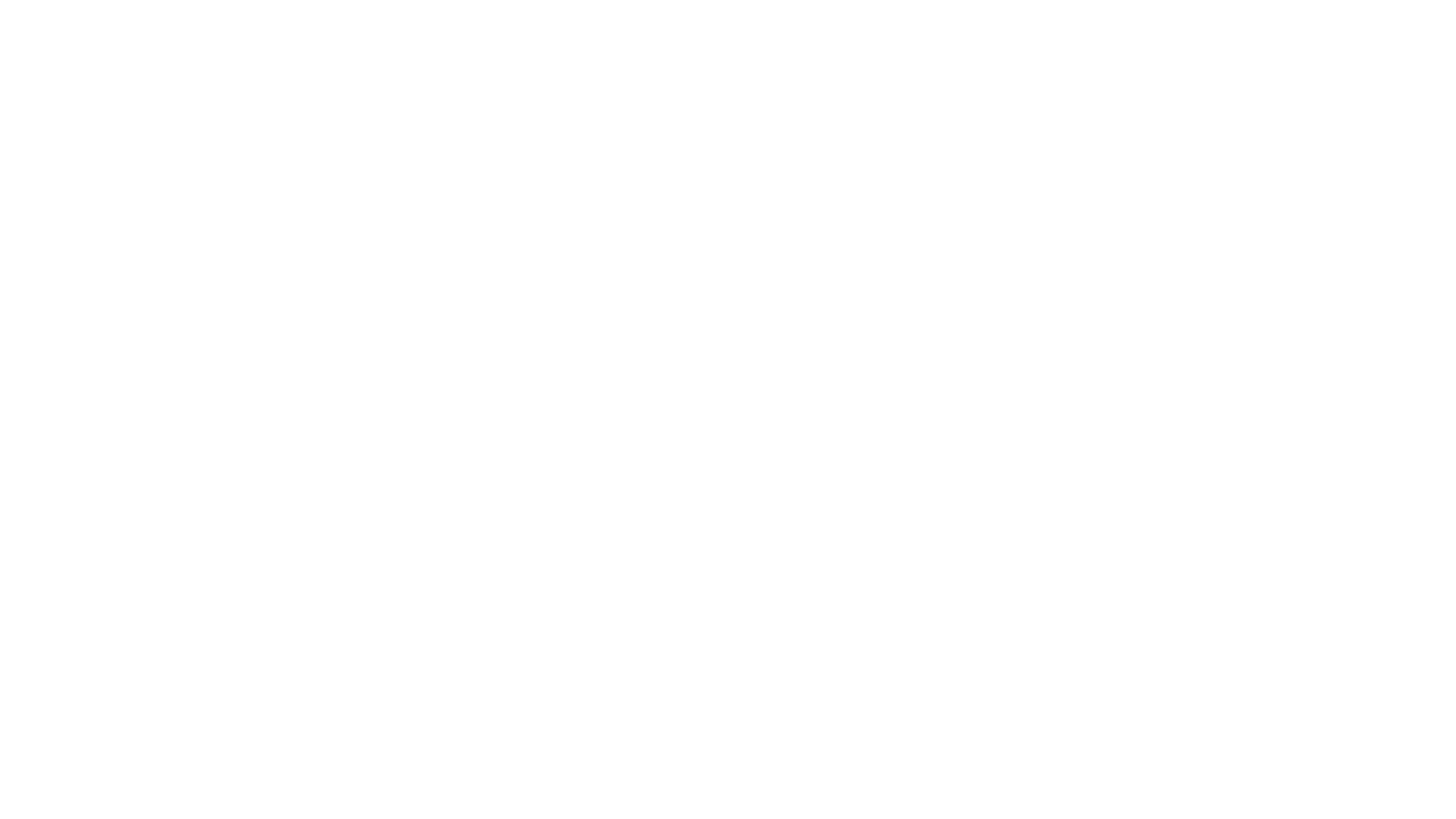 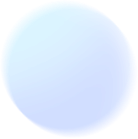 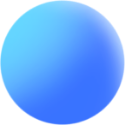 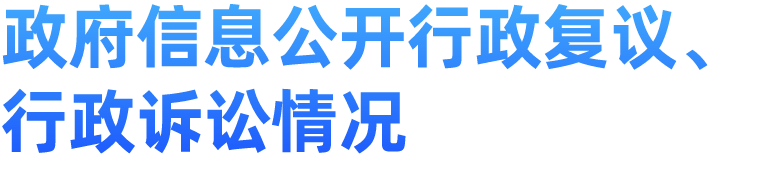 04
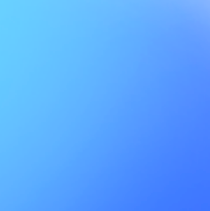 行政复议
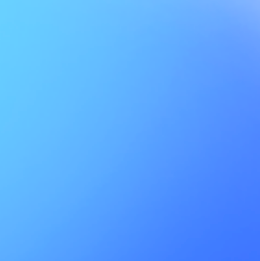 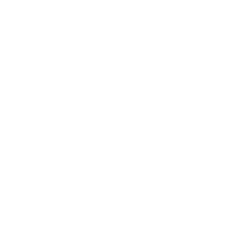 2022年未收到行政复议
行政诉讼
2022年未收到行政诉讼
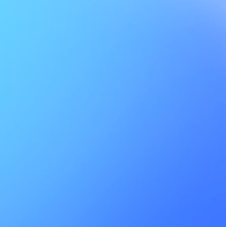 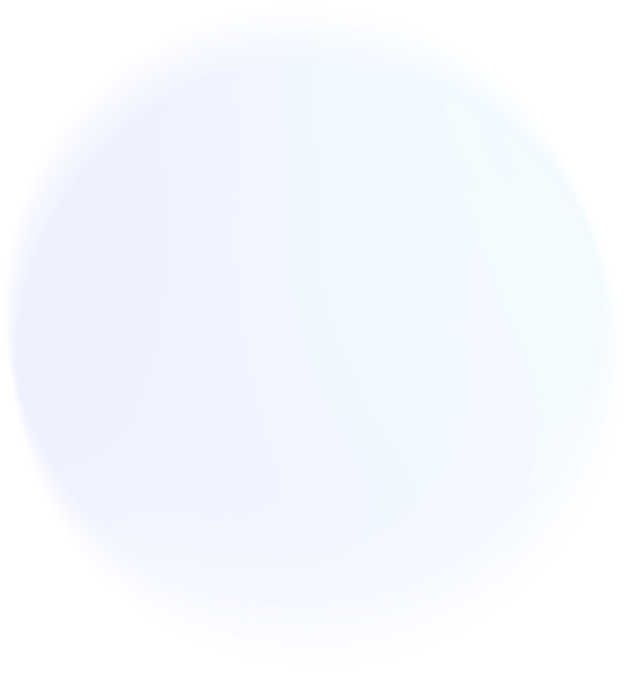 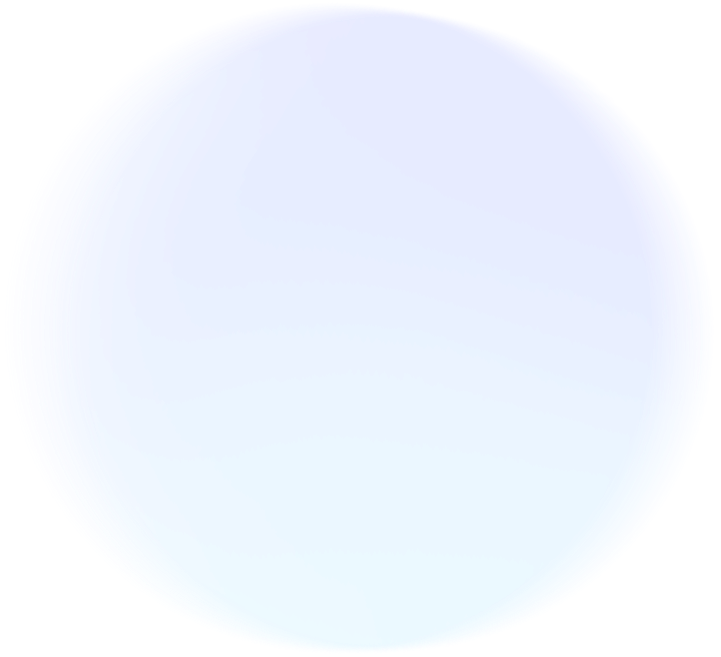 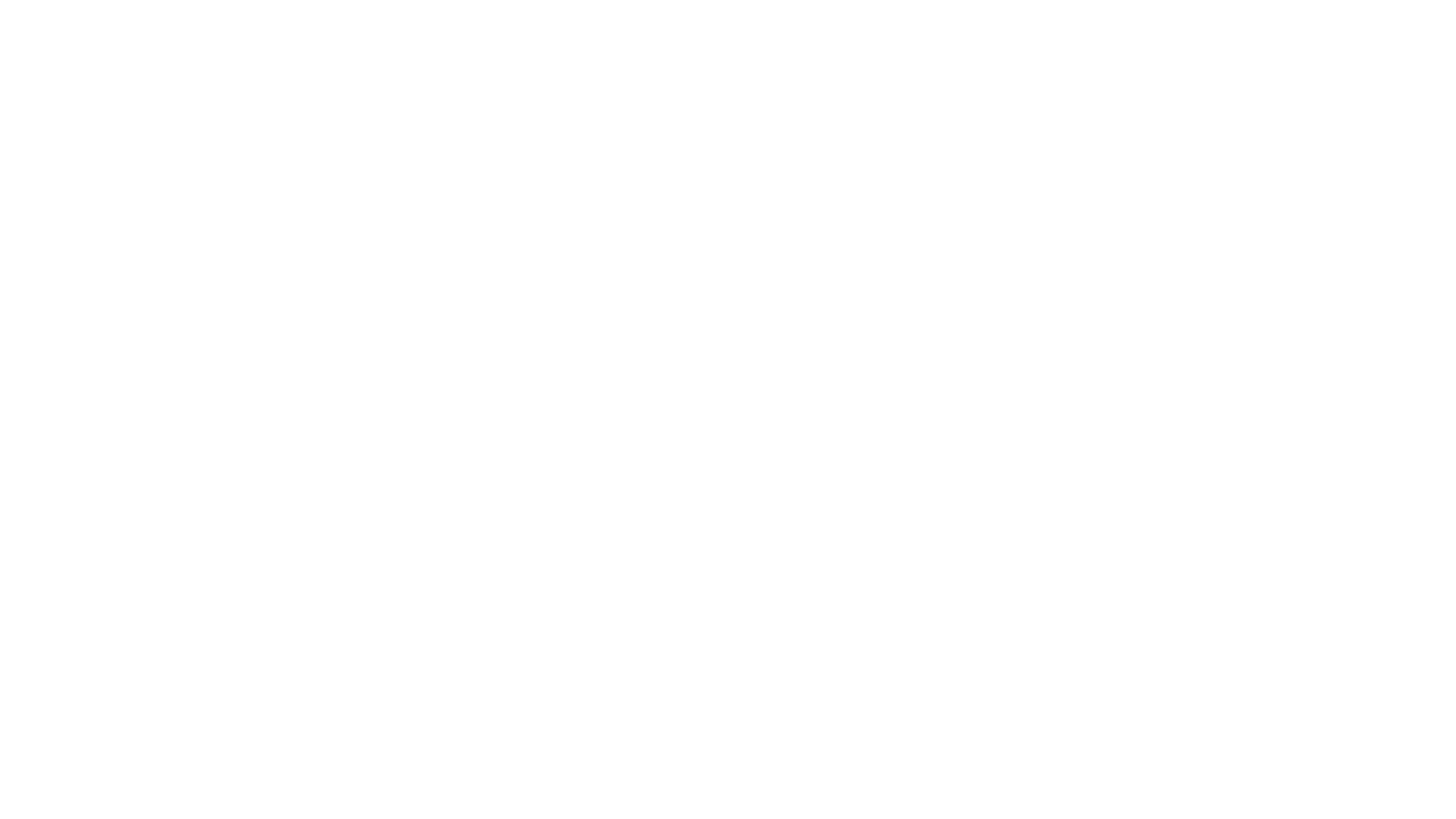 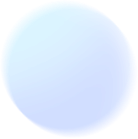 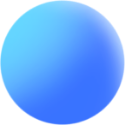 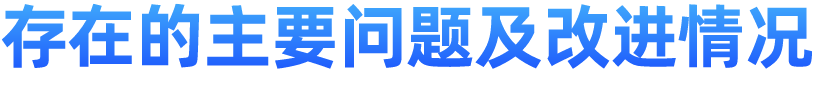 05
主要问题
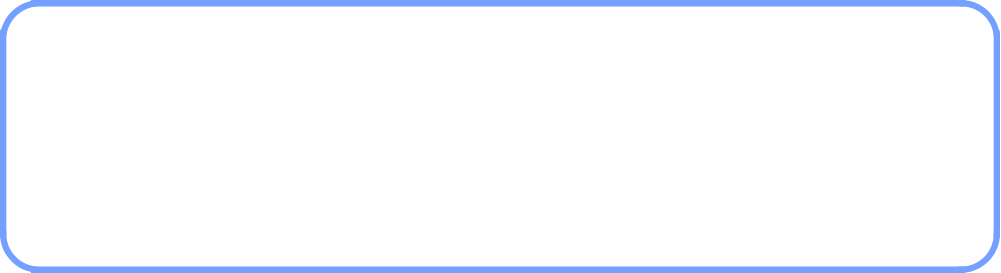 （一）政府信息公开信息化建设水平不高，方式方法简单。
（二）专门从事政府信息公开工作人员不足，业务水平不够高。
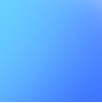 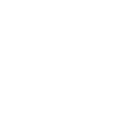 01
改进措施
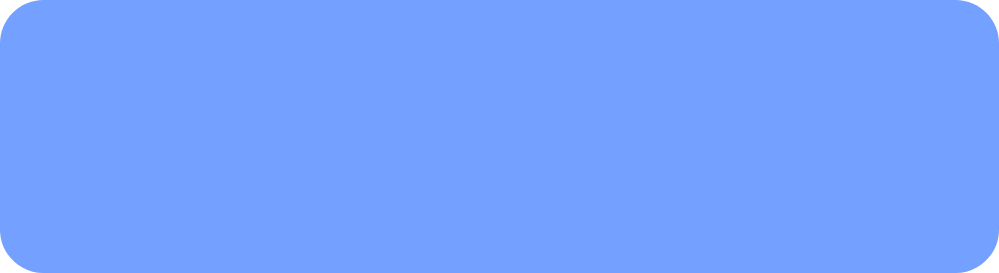 （一）规范政府信息公开操作流程，更好履行政府信息公开职责，不断提高我街道政府信息公开工作的质量，补齐工作短板，完善工作机制。
（二）提升政府信息公开工作的创新性，结合我街道政务工作特色，主动改进工作方式方法。
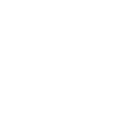 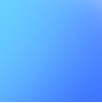 02
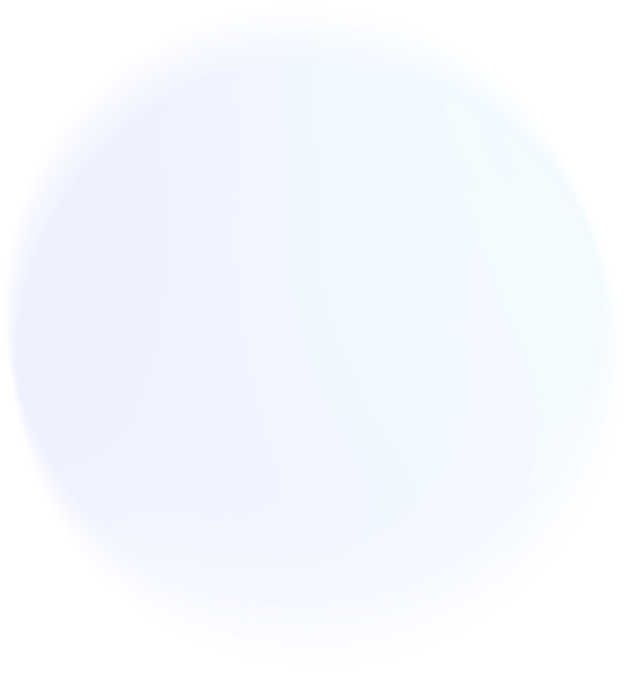 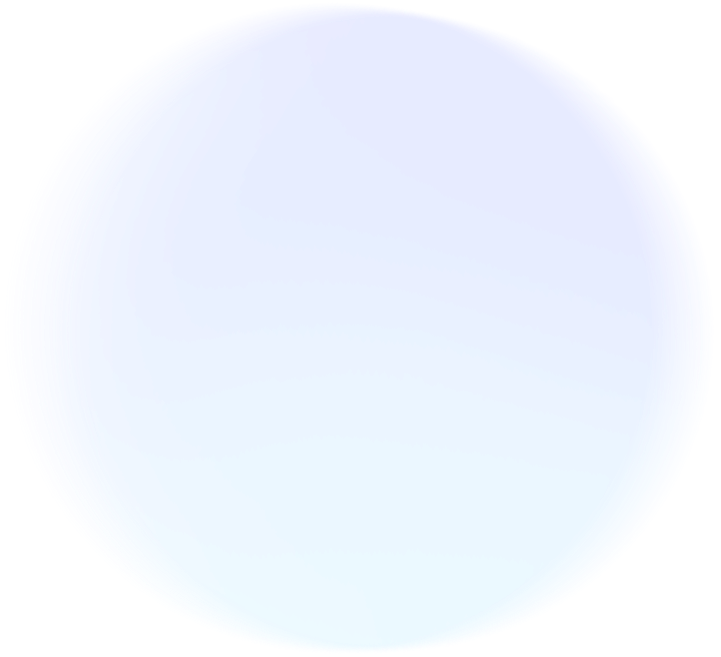 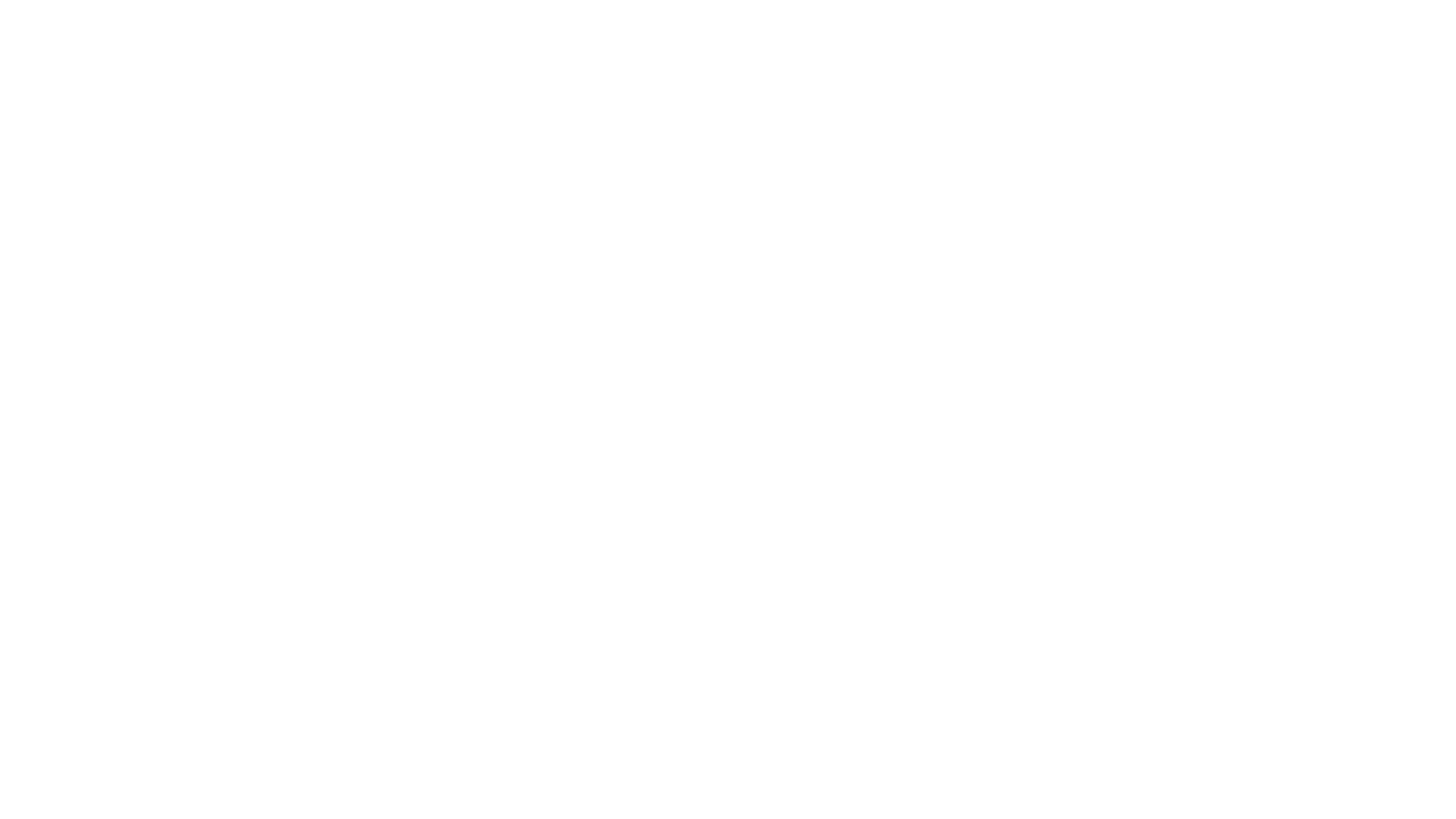 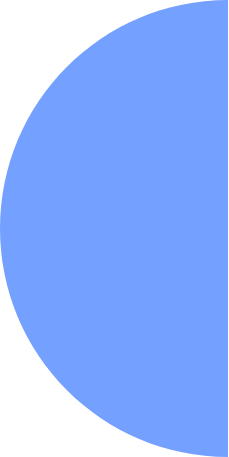 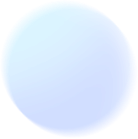 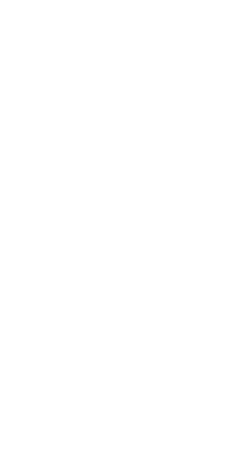 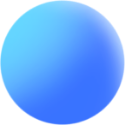 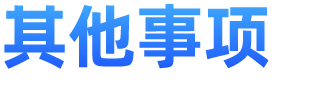 06
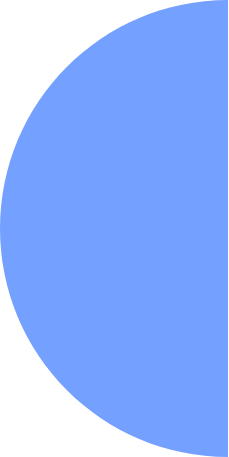 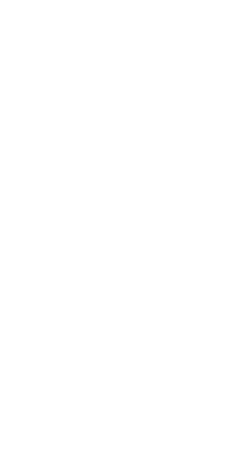 年度政务公开工作创新情况
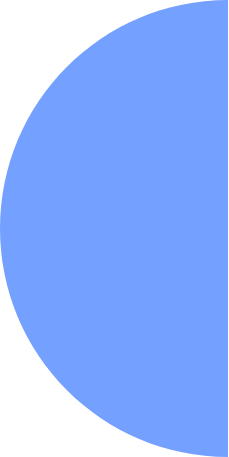 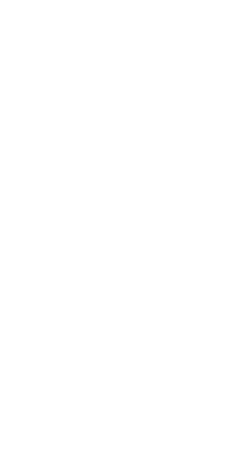 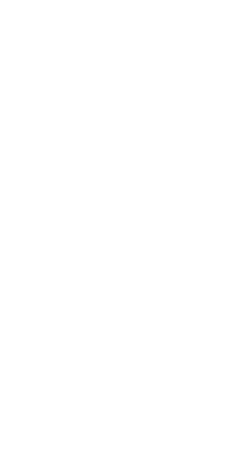 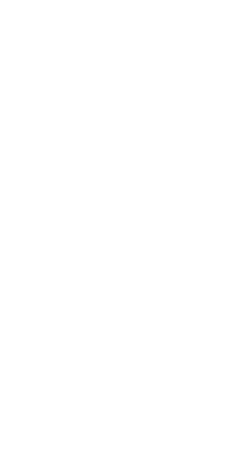 建议提案办理情况
坚持“一体开展，各有侧重，惠民便民”的思路，在街道为民服务大厅、马海村村委会分别打造政务公开专区，配备公开资料展示架、专用电脑等10余项设施设备，可实现政务公开宣传、政府信息查询、信息公开申请等7项功能，居民可就近选择专区对政府公报、政策文件、便民手册等政务信息进行查阅，对政务公开申请、查询等服务进行办理。
落实上级年度政务公开工作要点情况
今年共收到人大代表建议0件，政协委员提案0件。
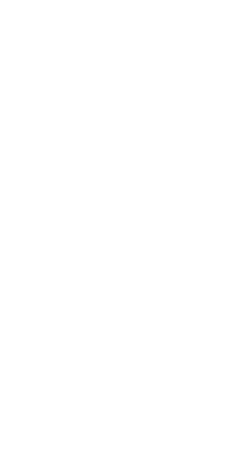 2022年，我街道严格落实国家、省市县政务公开工作要点，认真贯彻落实每项政府公开工作文件，充分保障了群众的知情权、监督权。
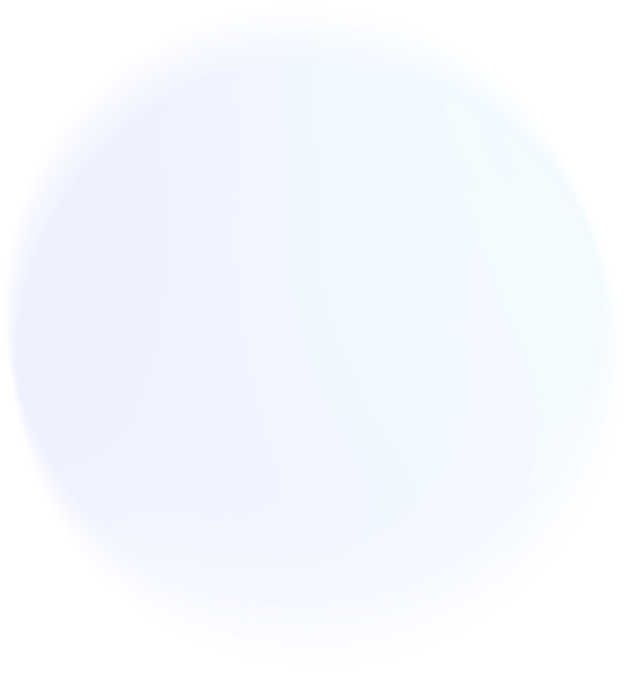